Tahapan Penentuan Nilai Kerusakan dan Restorasi  Sumberdaya Alam dan Lingkungan
Rizal Bahtiar, S.Pi, M.Si
Komponen Damage Assessment
Komponen DA = Biaya Restorasi + Compensable Values + Biaya Assessment
Compensable value = jumlah uang yang dibutuhkan untuk mengkompensasi masyarakat atas pengurangan jasa layanan SDAL dari mulai release sampai injury
Biaya Assessment = seluruh biaya yang dapat dipertanggungjawabkan untuk menduga kerusakan lingkungan
Prinsip Ekonomi Damage Assessment
Prinsip kompensasi kebanyakan digunakan untuk mengukur perubahan kesejahteraan dan menjadi standar legal dalam ekonomi damage assessment
 Tujuan menentukan kompensasi moneter untuk restorasi dan kompensasi
 Prinsip ekonomi dapat digunakan untuk membantu menentukan nilai kerusakan lingkungan
Hubungan antara biaya restorasi dan compensable value
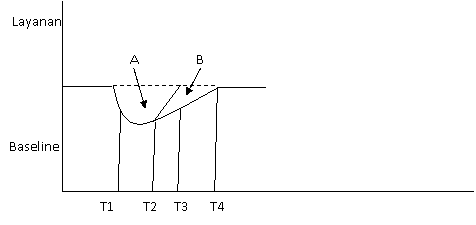 T1 = injury dimulai
T2 = restorasi dimulai
T3 = capaian restorasi baseline
T4 = baseline dicapai secara alamiah
A =nilai compensable sementara dengan restorasi
B = nilai compensable yang bisa dihindari melalui restorasi
Tahapan dalam Damage Assessment
Pre Assessment
Pemberitahuan, persiapan protokol, pengumpulan data, dan rencana aksi darurat
Perencanaan Assessment
	Screening informasi
Penentuan resmi apakah akan diterukan atau tidak
Penentuan prosedur assessment
Identifikasi metode ekonomi yang akan diterapkan
Pengembangan awal assessment ekonomi
Assessment
	Penentuan injury
Kuantifikasi injury
Penentuan kerusakan
Post Assessment
	Laporan
Akunting restorasi
Perencanaan restorasi
Kategori injury SDAL dan kehilangan layanan
Penentuan Injury
Identifikasi tipe sumberdaya yang berpotensi terkena dampak
 Ambil contoh atau pengujian terhadap sumberdaya tersebut
 Tentukan apakah injury telah terjadi
 Tentukan eksposure dan pathway yang menyebabkan injury
Kuantifikasi Injury
Tentukan layanan SDAL yang terkena dampak
 Tentukan baseline tingkat layanan SDAL sebelum terkena dampak
 Kuantifikasi tingkat layanan setelah terkena dampak
 Tentukan perbedaan nilai sebelum dan sesudah terkena dampak
Langkah Pendugaan Awal (Preliminary Assessment)
Review data yang ada di lapang
Identifikasi kategori sumberdaya alam dan lingkungan yang terkena injury
Identifikasi layanan SDAL yang terkena dampak
Tentukan layanan untuk dianalisis
Identifikasi opsi restorasi yang tersedia
Identifikasi metode analisis dan ketersediaan data
Duga besaran kerugian ekonomi layanan dari SDAL (perkiraan kasar)
Estimasi kerugian ekonomi kerusakan
Tentukan keterbatasan dan ketidakpastian yang mungkin terjadi
Contoh Preliminary Estimates (Dugaan Awal)
Prinsip Restorasi Sumberdaya Alam dan Lingkungan
Komponen primer dalam klaim kerusakan SDAL adalah biaya untuk merestore, replace, rehabilitasi, dan atau setara dengan kerusakan SDA dan services yang disediakan SDA
 Dalam melakukan restorasi yang perlu dipertimbangkan adalah terlebih dahulu menilai tingkat baseline SDAL sebelum terjadinya kerusakan.
Mempertimbangkan prinsip Ekonomis, kecepatan recovery SDAL, dan kesejahteraan manusia.
Pertimbangan Alternatif Biaya Restorasi
Feasibilitas teknik
 Environment efektiveness 
 Hubungan antara expected cost alternatif dengan expected benefit
 Cost-effectiveness
 Level resiko/uncertainty
 Potensial injury tambahan pada SDAL
 Periode recovery SDAL yang diharapkan
 Potensi effect pada kesehatan manusia
 Kesesuaian dengan regulasi dan kebijakan pemerintah
Kategori Biaya Restorasi
Direct Cost:
Biaya yang dikeluarkan secara langsung untuk alternatif restorasi, mis: kompensasi dari upah pegawai dalam merencanakan restorasi, biaya material, konsumsi, dan pembelanjaan pada kegiatan restorasi
 Indirect Cost:
Biaya yang termasuk aktivitas dan item yang dipilih untuk mendukung alternatif restorasi yang dipilih, tetapi tidak dapat secara langsung dapat dihitung, mis: labor overhead, biasanya merupakan persentase dari direct lacor cost
Metode Estimasi Biaya
Metode Perbandingan
Pertimbangan biaya dari kegiatan yang sama, disesuaikan untuk faktor yang spesifik diajukan. Mis: untuk merestorasi lahan basah diperlukan informasi biaya untuk tipe aktivitas restorasi seperti ini
 Metode Unit
Aplikasi estimasi unit biaya untuk setiap komponen yang ada dari kegiatan restorasi (mis: biaya untuk setiap burung dewasa melalui program breeding)
 Metode Probability
Penggunaan expected value atau estimasi range dari kegiatan restorasi, atau komponen khususnya
Metode Estimasi Biaya (lanjutan)
Metode Faktor
Menggunakan fungsi (mis: proporsi) dari estimasi biaya eksisting
 Metode Standar Time Data
Menggunakan estimasi standar dari waktu yang ada untuk menyelesaikan tugas 
 Hubungan Estimasi Biaya dan Waktu
Menggunakan persamaan regresi yang menggambarkan hubungan antara biaya dan atau waktu dan persyaratan fisik atau kinerja untuk restorasi
Exhibit 3-1TYPICAL RESTORATION COST COMPONENT
Planning Cost
 Restoration plan development
Public review, public meetings, response to public comments, community relations
 Human helth and safety plan/quality assurance plan
 Chemical/physical/biological surveys
 Feasibility/pilot studies
 NEPA/CZMA compliance, other permitting and regulatory compliance requirements
Implementation Costs
 Physical/chemical/biological contaminant removal/treatment/containment
 Habitat reconstruction/creation/enhancement
 Wildlife replacement/restocking/protection
 Land/real property acquisition, water rights acquisition
 Cash contribution to existing mitigation/banking programs or regional response plans
 Trustee oversight of restoration actions undertaken by the responsible party
 Community relations/education, public meeting
 Contracting costs
Program Evaluation and Monitoring Costs
 Monitoring of progress restoration actions
 Evaluation of restoration program result/effectiveness
 follow up studies and actions, as required
 On-going management
Time Frame Aktivitas Restorasi
Perubahan yang mungkin terjadi pada komponen biaya kegiatan sepanjang waktu (inflasi)
Umur ekonomis yang diharapkan dari peralatan modal yang dipersyaratkan
Waktu untuk penyediaan dana pengeluaran
Pertimbangan laju pengembalian yang diharapkan dari dana perbaikan sebagai hasil klaim kerusakan
Inflasi
Harga tenaga kerja, overheads, materials, peralatan biasanya akan meningkat sepanjang waktu karena inflasi
Laju biaya inflasi dapat bervariasi, exp: biaya bbm meningkat, biasanya lebih tinggi dari inflasi lainnya, sedangkan upah biasanya konstan atau lag lebih lambat laju inflasinya
Laju inflasi komponen umum biaya bervariasi dari tahun ke tahun pada area yang berbeda
Harga beberapa barang dan jasa dapat menurun sepanjang waktu, mis: biaya perlakuan pada tanah yang terkontaminasi, karena adanya cost effective teknologi
Pengeluaran yang Berulang
Beberapa biaya restorasi dapat terjadi berulang
Contohnya biaya monitoring dan evaluasi
Biaya modal kapital yang memiliki waktu pemakaian (lifespan mis: perahu, peralatan lainnya)
Uncertainty pada Biaya Restorasi
Ketidakpastian akan selalu ada dalam program biaya restorasi
Ketidakpastian sangat tergantung dari situasi kondisi yang ada, mis: kontaminasi di Teluk, dan di sungai akan sangat berbeda
Harus ada upaya untuk memasukkan faktor ketidakpastian baik dalam metode restorasi, kondisi alam, dll
TERIMAKASIH